Figure 3. Effects of cortical microstimulation on evoked suppression of multiunit responses as a function of recording ...
Cereb Cortex, Volume 17, Issue 3, March 2007, Pages 599–609, https://doi.org/10.1093/cercor/bhk006
The content of this slide may be subject to copyright: please see the slide notes for details.
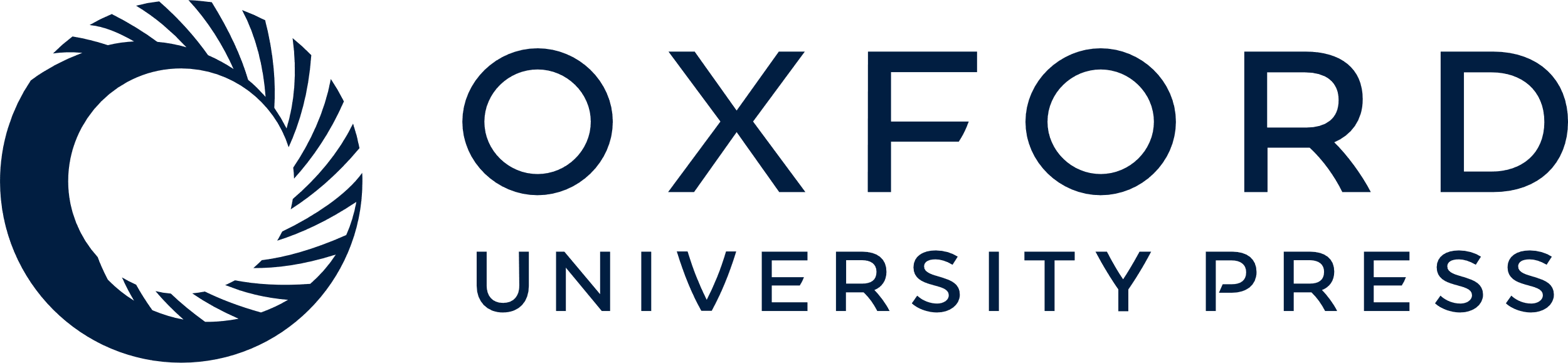 [Speaker Notes: Figure 3. Effects of cortical microstimulation on evoked suppression of multiunit responses as a function of recording depth. Boxed point is the same cell from Figure 2. Suppressive index denotes proportional changes in unit firing; a value <1 indicates a smaller response relative to control.


Unless provided in the caption above, the following copyright applies to the content of this slide: © The Author 2006. Published by Oxford University Press. All rights reserved. For permissions, please e-mail: journals.permissions@oxfordjournals.org]